Pólen moderno como bioindicador de comunidades vegetais do Quaternário tardio
Introdução
Palinologia
Estudo de microfósseis orgânicos palinomorfos encontrados em rochas sedimentares ou sedimento.
[Speaker Notes: Estudo que compreende esses bioindicadores é denominado palinologia.]
Introdução
Pólen
Estruturas reprodutivas de plantas

	Espécie – específico
		- Morfologia
Introdução
Aplicação - Proxy
Relação de espécies

	Identificação de comunidades vegetais

	Consistência de espécies vegetais durante o Pleistoceno
Introdução
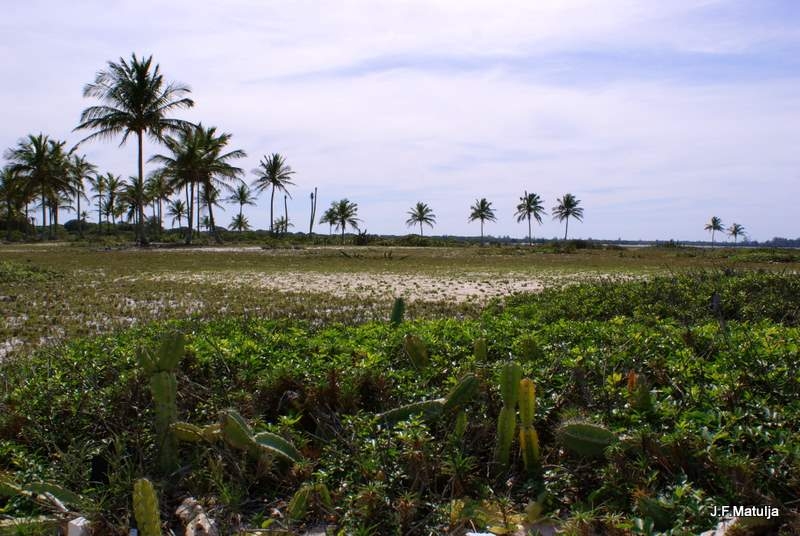 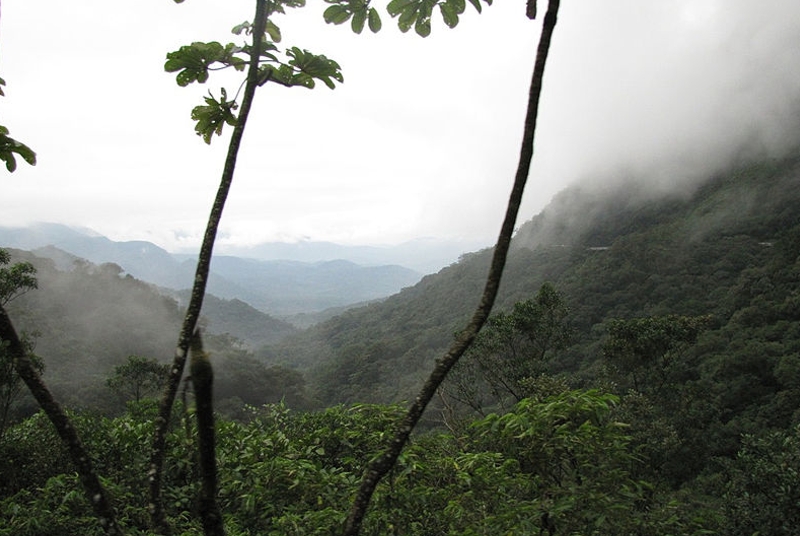 Restinga
Floresta ombrófila densa
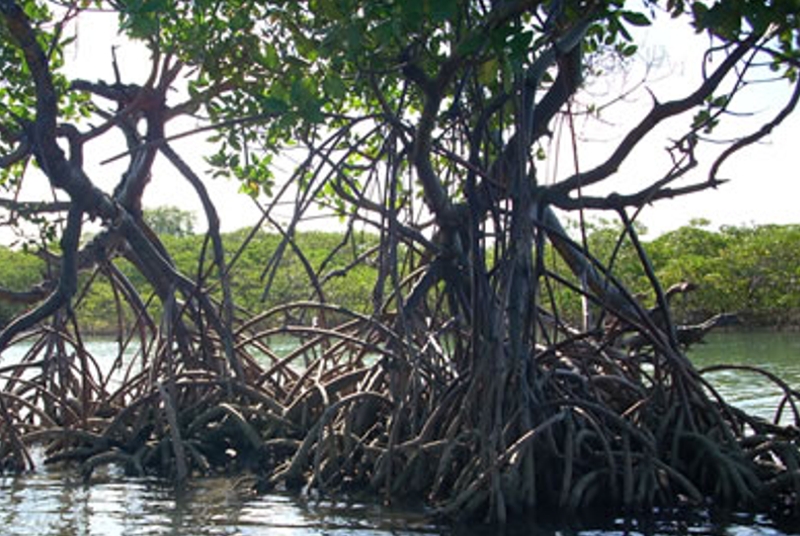 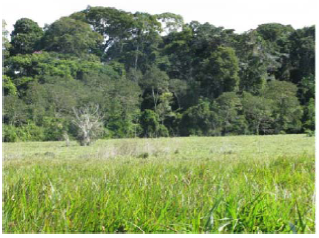 Campos
Mangue
Introdução
Capacidade de preservação
Resistência
	- Parede

Moléculas orgânicas
	- Esporopolenina
	- Quitina
	- Pseudoquitina
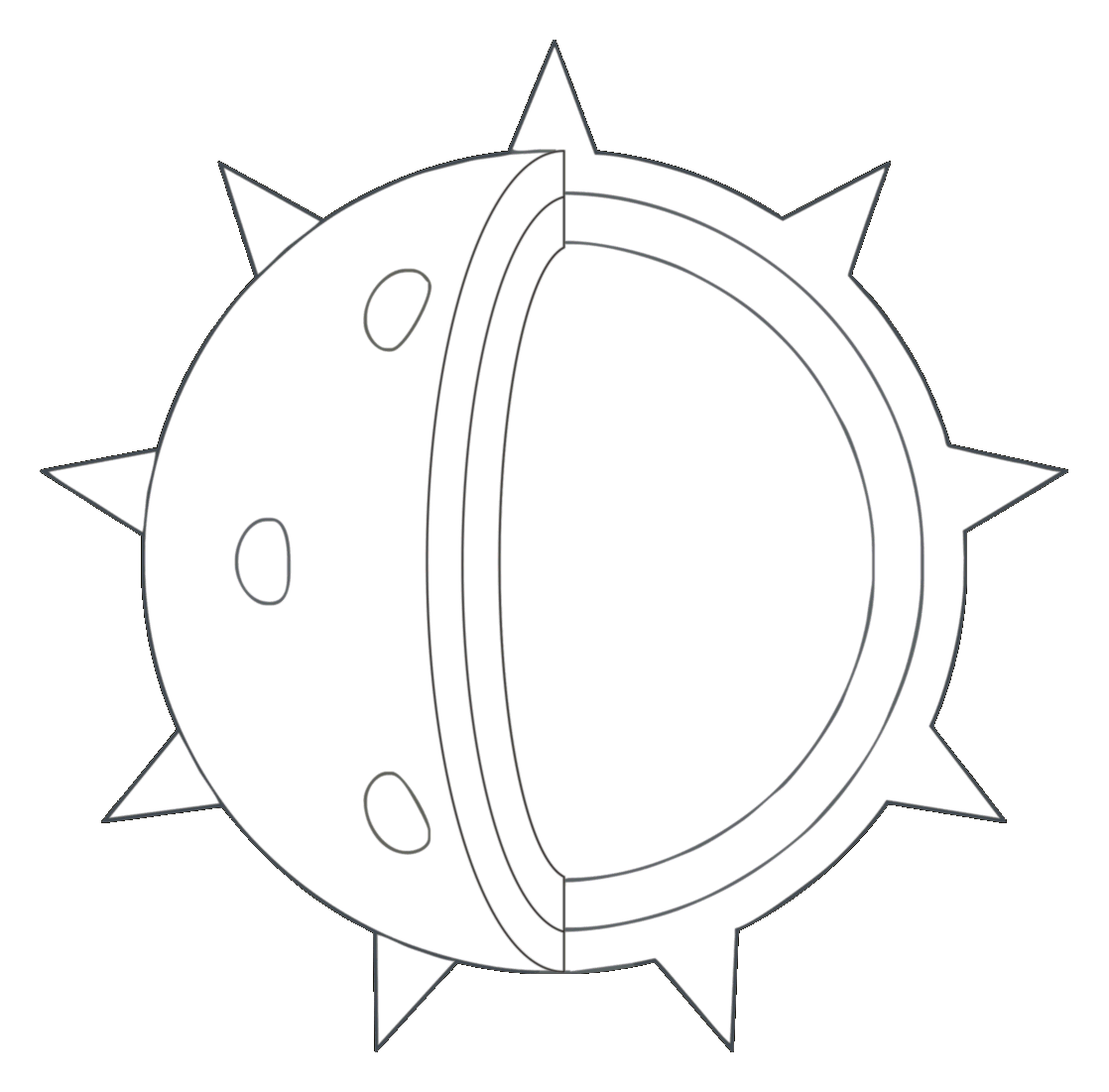 Grão de Pólen
Introdução
Caracteres morfológicos polínicos estudados
Tamanho
N° de Aberturas
Formato
Parede
Ornamentações
Análise por microscopia
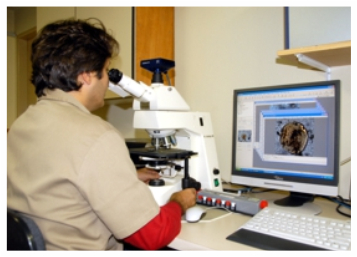 Introdução
Morfologia polínica
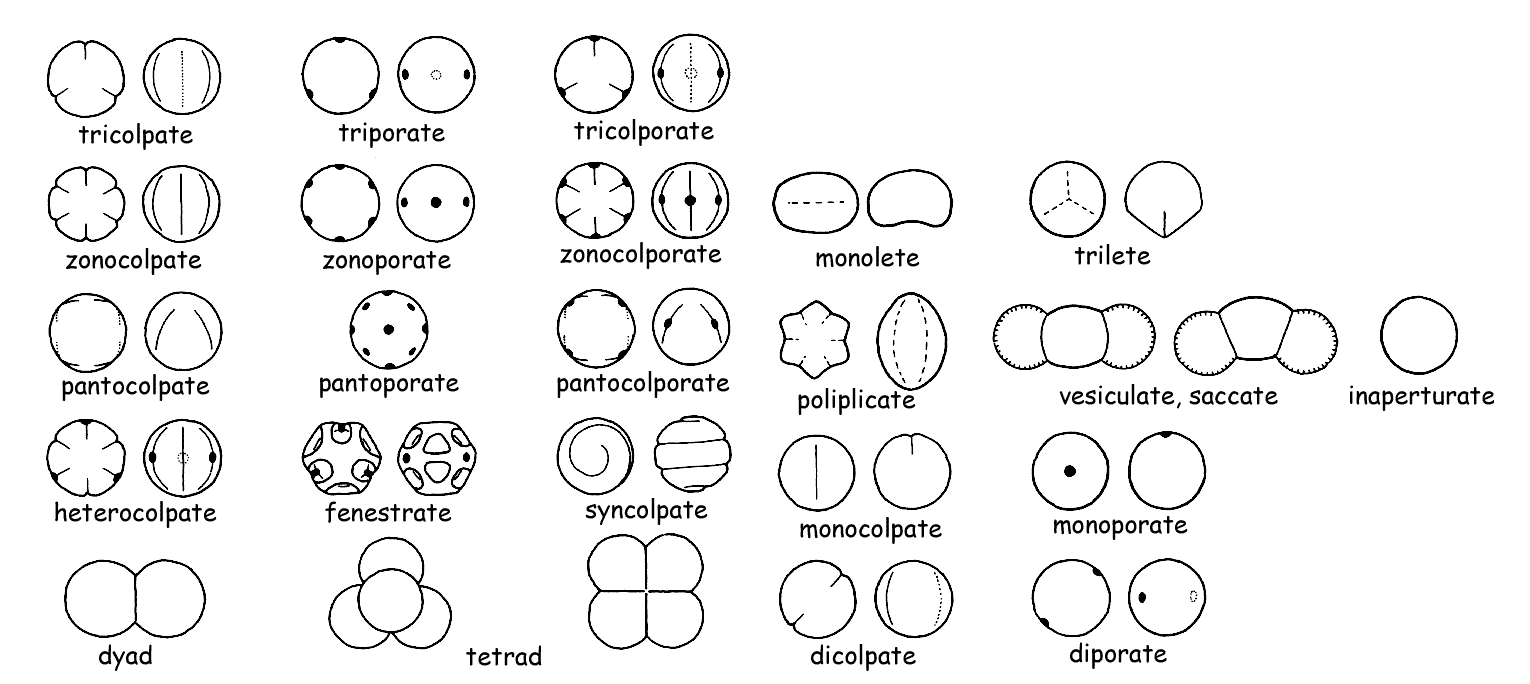 http://www.botany.unibe.ch/paleo/pollen_e/images/gifs/pollentypen.gif
Introdução
Palinoteca de referência
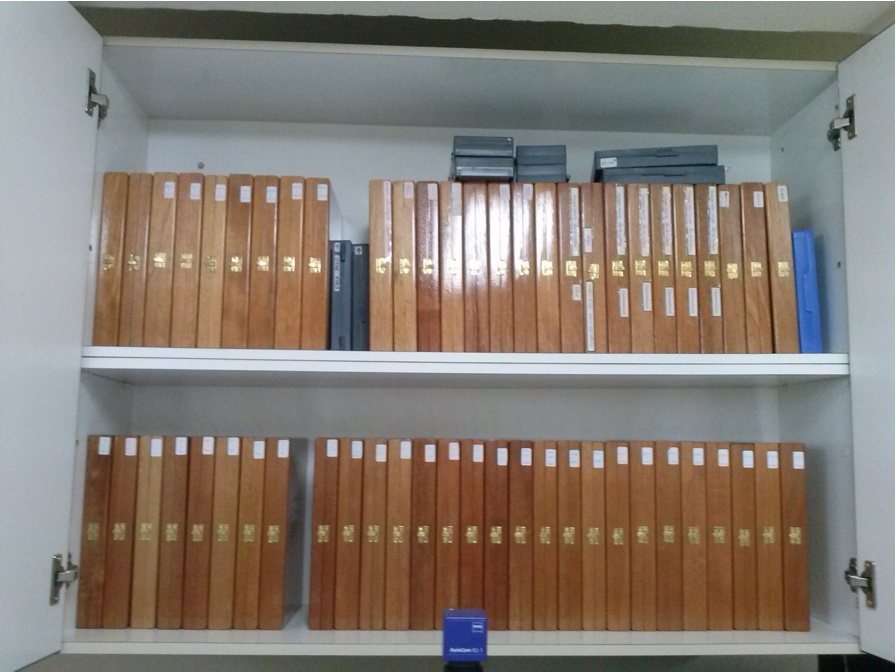 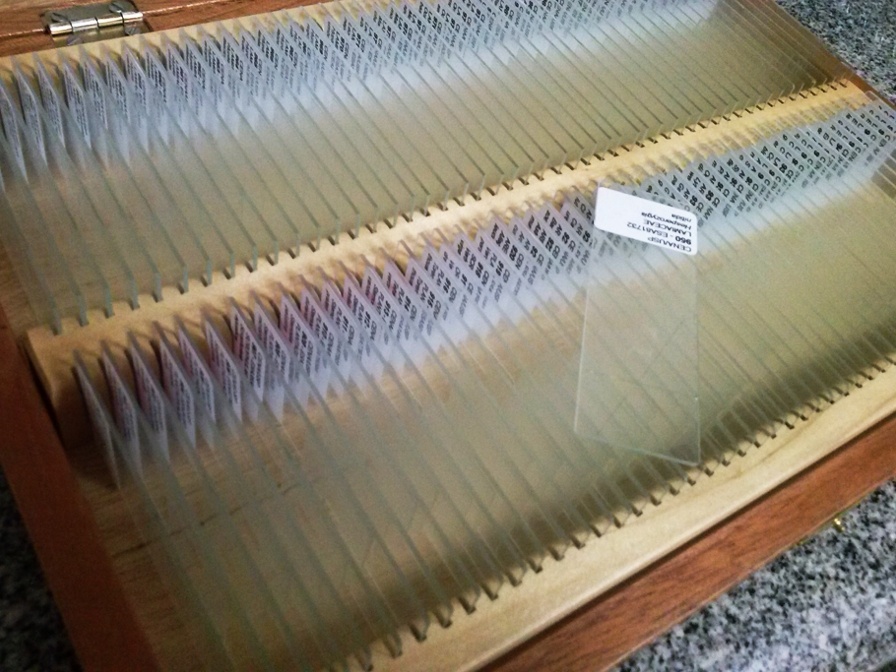 Introdução
Métodos de amostragemChuva polínica moderna
Superfície de sedimentos lacustres
Superfície de solo
Coletores artificiais
Coletores naturais
Estudo - RNCV
Análise e interpretação de chuva polínica moderna do bioma Mata Atlântica no nordestes do Estado Espírito Santo – Brasil
Endrews Delbaje; Leticia Prado Munhoes; Janaina Paulino da Silva;
Geovane Souza Siqueira; Antonio Alvaro Buso Jr; Mariah Isar Fracisquine
Correa; Marcos Antonio Borotti filho; Flávio Lima Lorente; Luiz Carlos Ruiz
Pessenda.
Objetivo:

	Obter maior entendimento acerca do espectro polínico moderno para comparações;

	Servir como base para inferir as formações vegetais dos paleoambientes através da chuva polínica.
Estudo - RNCV
Área do estudo - RNCV
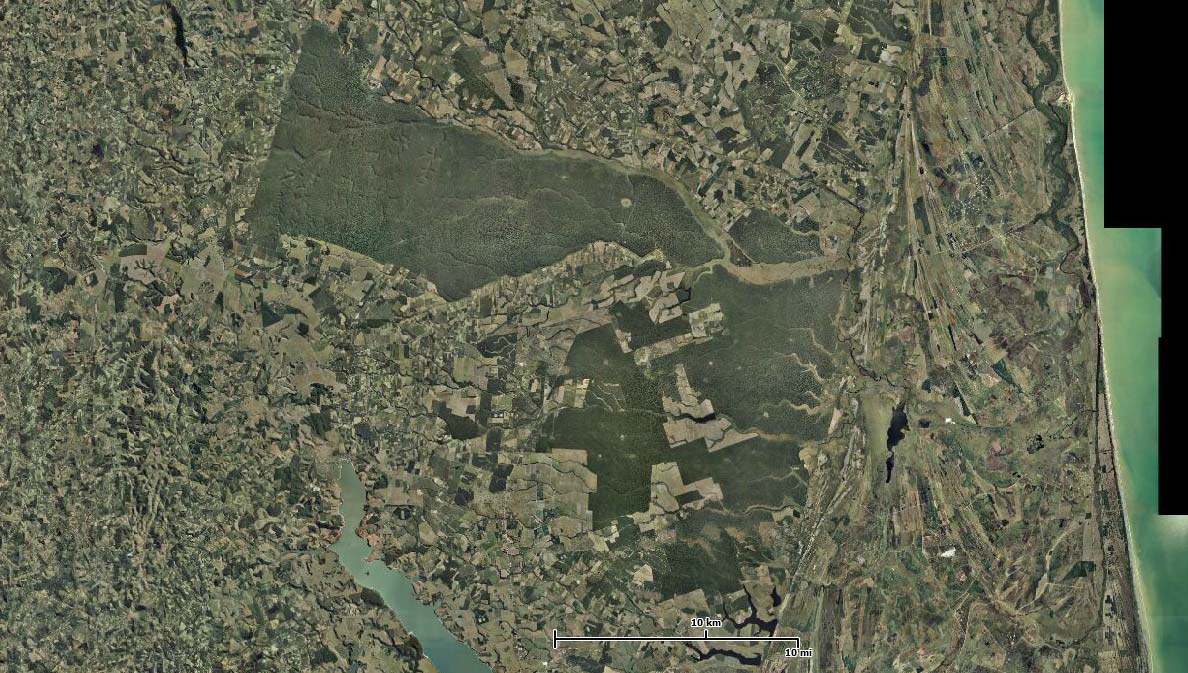 Estudo – RNCV – Métodos
Materiais e Métodos
Coletor polínico artificial (trap)
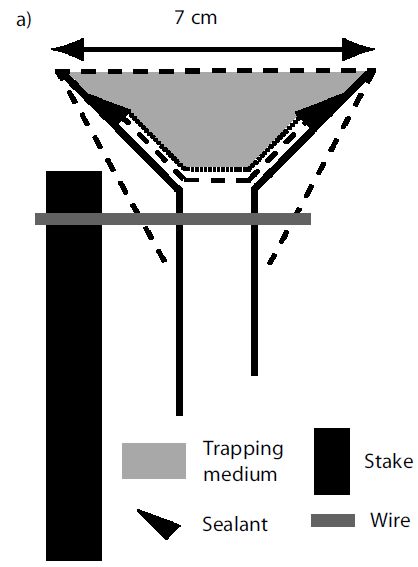 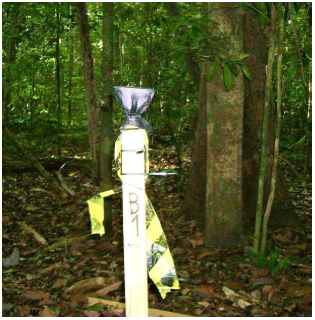 Estudo – RNCV – Métodos
Pontos de coleta
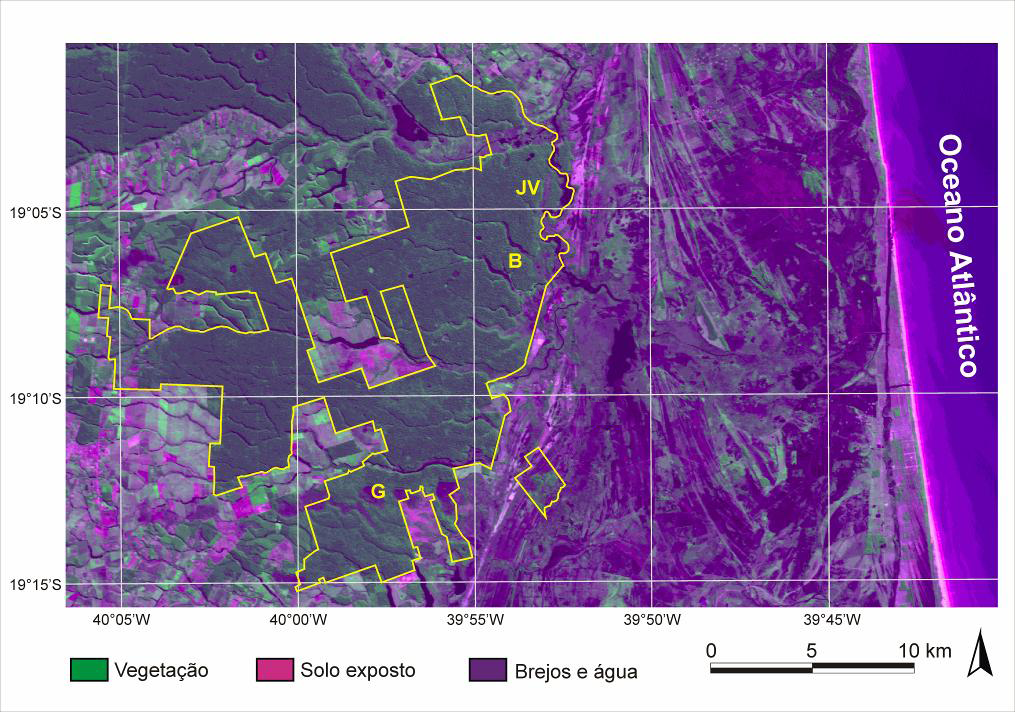 16 coletores
20 coletores
10 coletores
Estudo – RNCV – Métodos
Intervalo de coleta
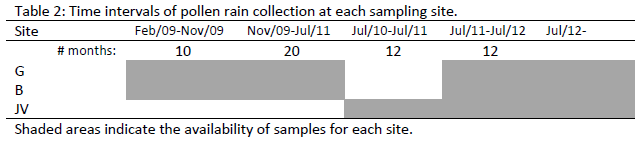 G (campo e savana): 42 meses total
B (floresta): 42 meses total
JV (floresta): 24 meses total
Estudo – RNCV – Métodos
Linhas de coleta
F. Ombrófila Densa
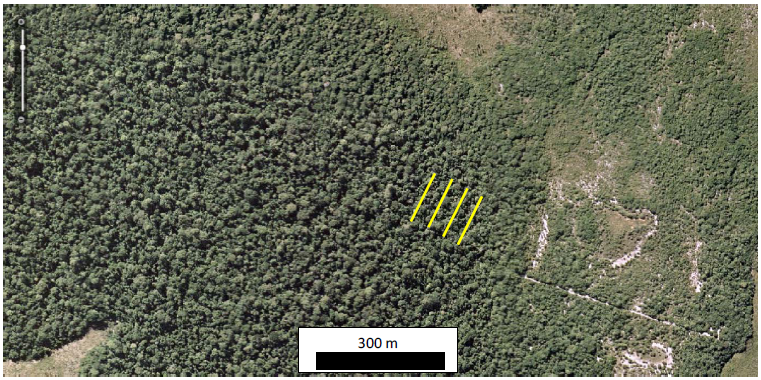 B
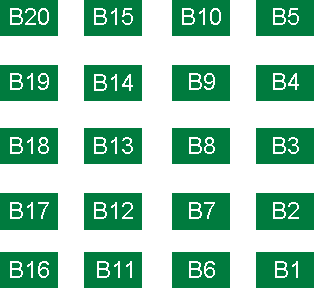 Estudo – RNCV – Métodos
Linhas de coleta
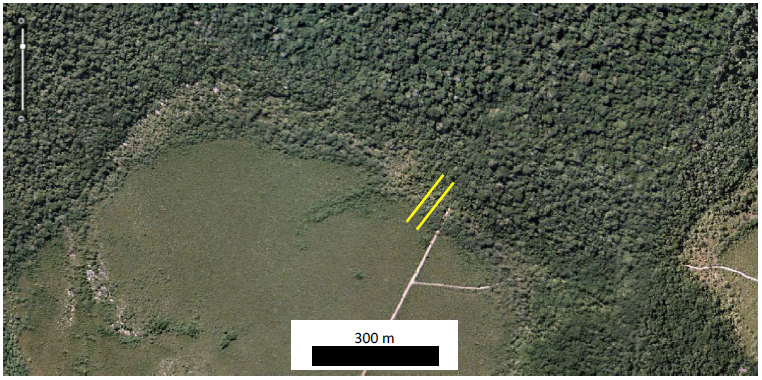 Campo e
Savana
G
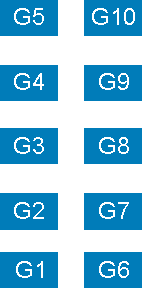 Estudo – RNCV – Métodos
Linhas de coleta
F. Ombrófila Densa
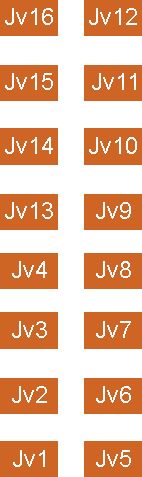 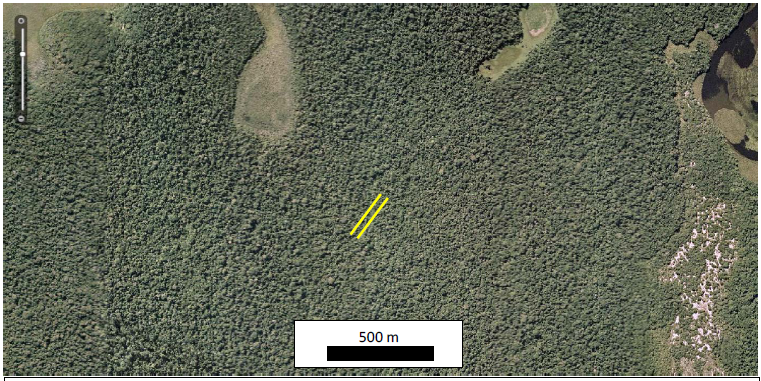 JV
Estudo – RNCV – Resultados
Resultados
Diagrama de porcentagens de pólen coletados, agregados por ponto e tipo vegetal
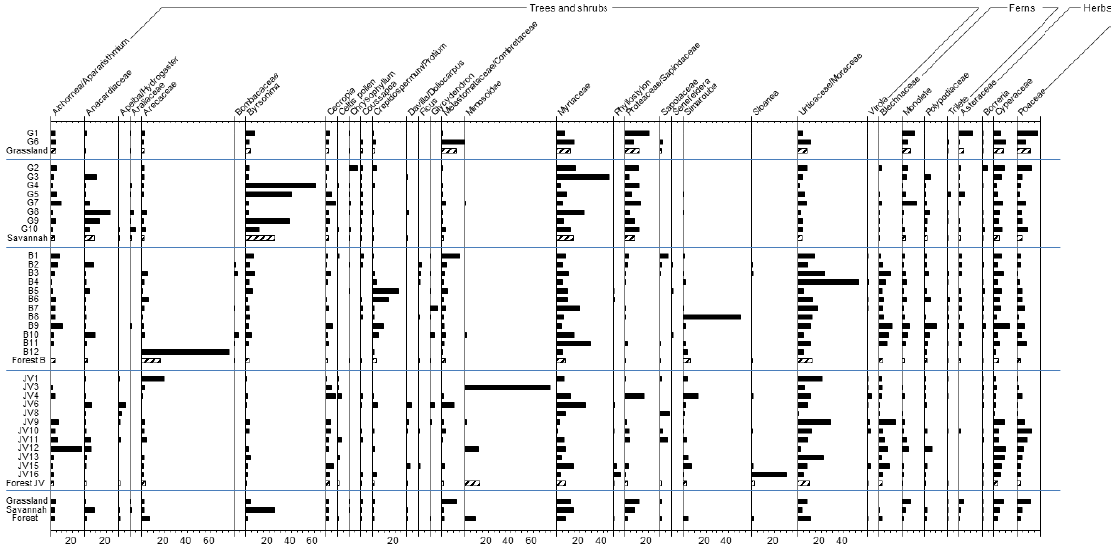 Estudo – RNCV – Discussão
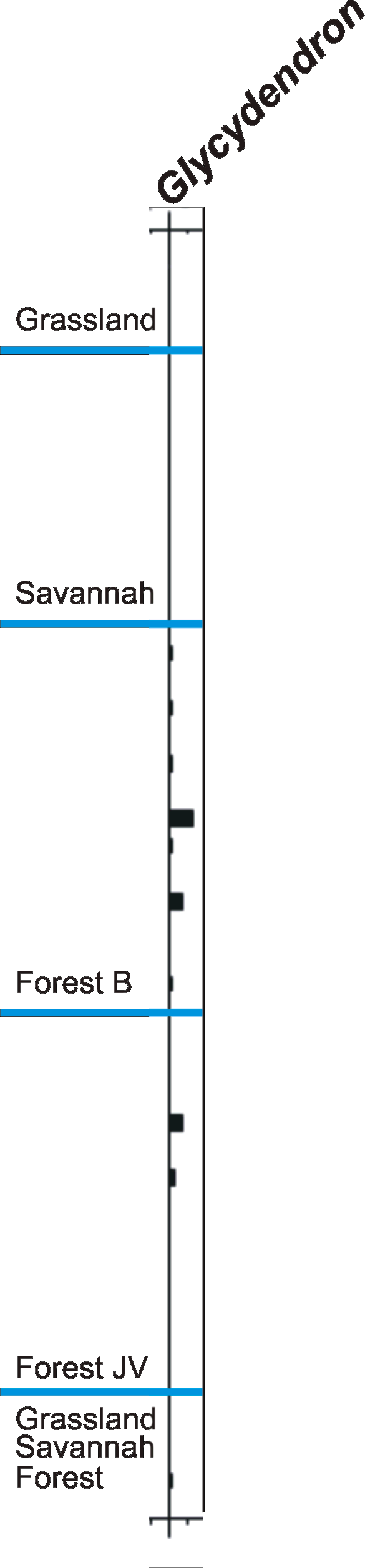 Floresta Ombrófila densa(JV e B)
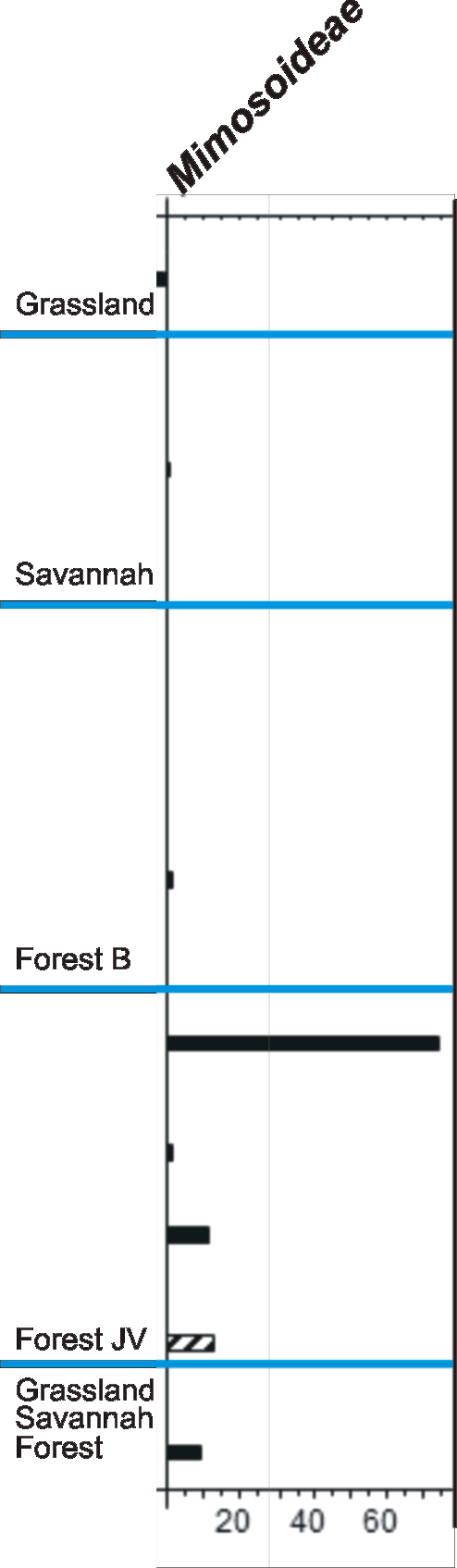 PAR: 2560 grains.cm‐2.year‐1

Árvores e arbustos (67%)
Ervas terrestres (8%)
Esporos (6%)
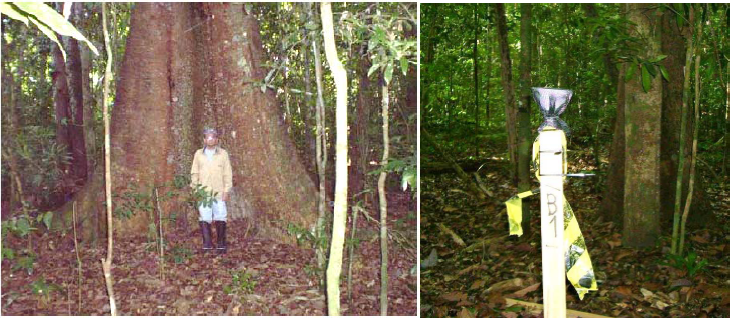 Estudo – RNCV – Discussão
Savana (G2 a G5; G7 a G10)
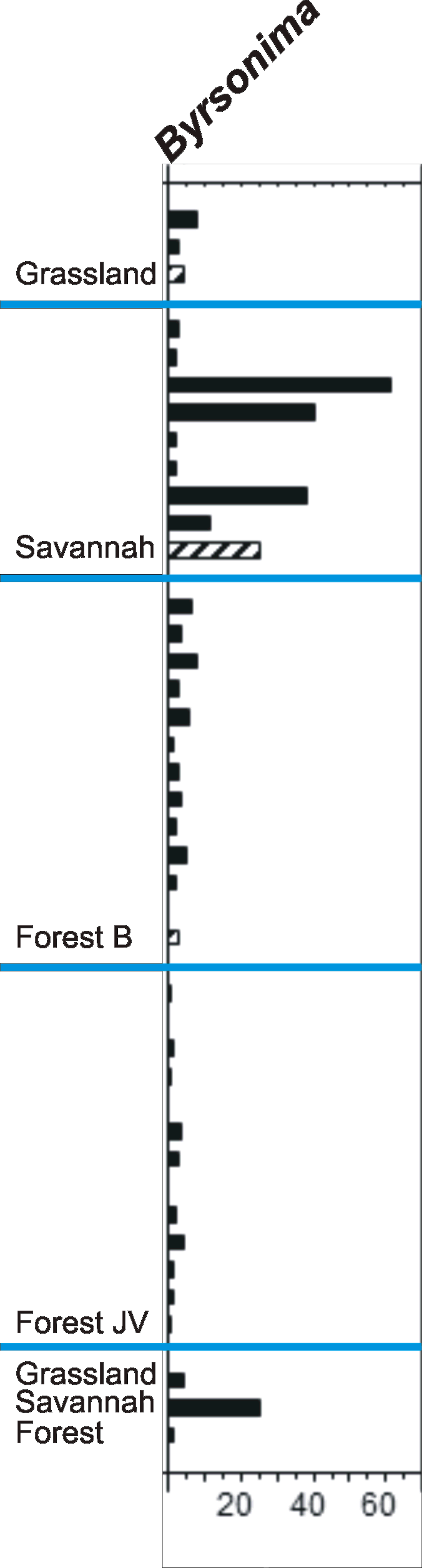 PAR: 1468 grains.cm‐2.year‐1

Árvores e arbustos (76%)
Ervas terrestres (12%)
Esporos (6%)
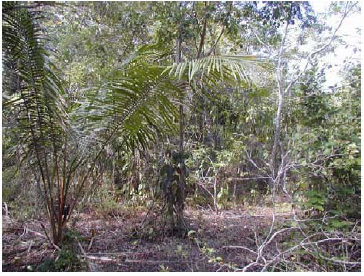 Estudo – RNCV – Discussão
Campos (G1 e G6)
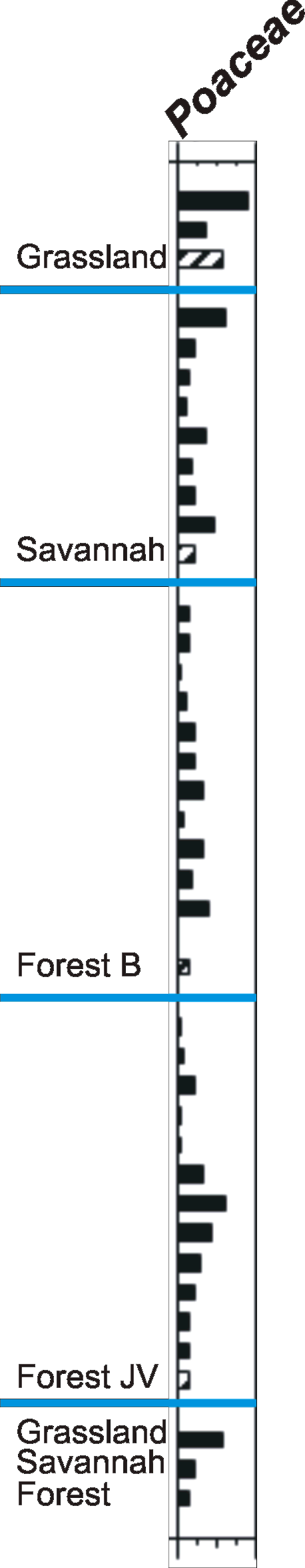 PAR: 598 grains.cm‐2.year‐1

	Árvores e arbustos (65%)
	Ervas terrestres (25%)
	Esporos (8%)
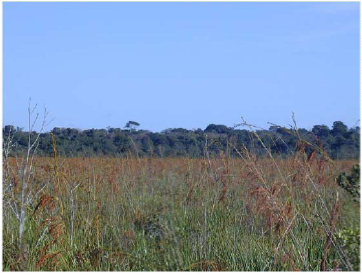 [Speaker Notes: Destacar famílias/generos]